السلام عليكم ورحمة الله وبركاته
اهلا وسهلا
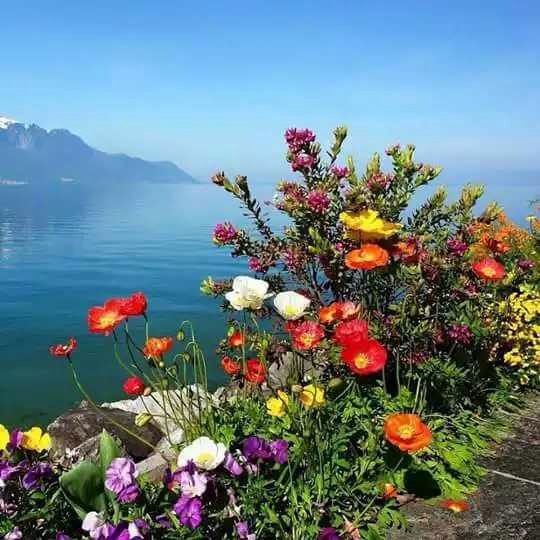 تعريف المعلم
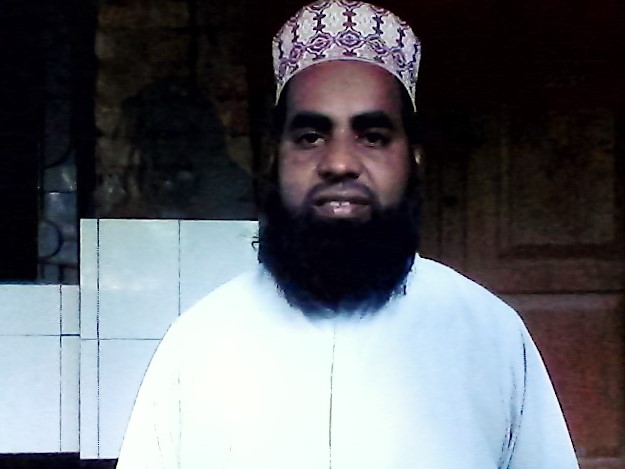 قاضي محمد العمران
المعلم  المساعد  العرب: المدرسة                   الداخل خارول كشنو فور            
بورورا –كوميلا     
Email Address:kaziimrancomilla@gamail.com
Mobil  No: 01812731302
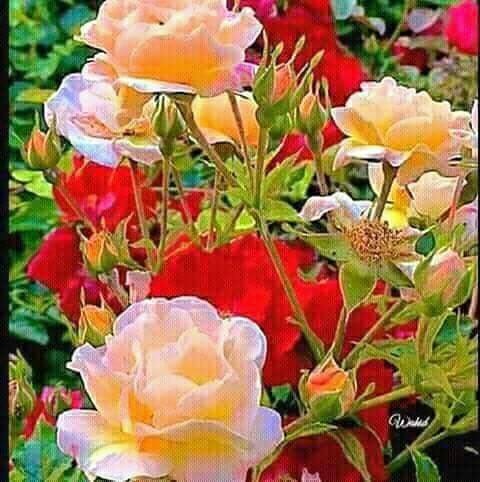 تعريف الدرس
الجماعة :الصف التاسع  من الداخل
المادة: اللغة العربية الأتصالية          
الجزء : الحوار                                    
الوقت: خمسة أربون دقيقة                
التاريخ:2018\ 02 \25
المناظر التالية؟
درس اليوم
الحوار الأب ونعمان عن  (القران كتاب الله)
الوحدة الأولي –الدرس الثاني- الصفحة -09
نتيجة التعليم
يعلم الطلاب بعد اختتام  هذا الدرس            
يمكن الطلاب   مهارة الكلام  - مهارة القراء – مهارة الكاتبة – مهارة  الاستماع                 
تدريب الحوار                                              
يعلم الطلاب   اهمية كيف قرأ القران الكريم
درس الحوار
نعمان: السلام عليكم ورحمة الله وبركاته 
الأب: وعليكم السلام ورحمة الله وبركاته
نعمان : كيف حالك ؟                              
  الأب : بالخير الحمد للله وكيف انت؟
نعمان: بالخير الحمد لله                           
الأب: ماذا تقر أ يا نعمان؟                         
  نعمان: اقرأ  القران الكريم.
التقدير
العمل الزواجي
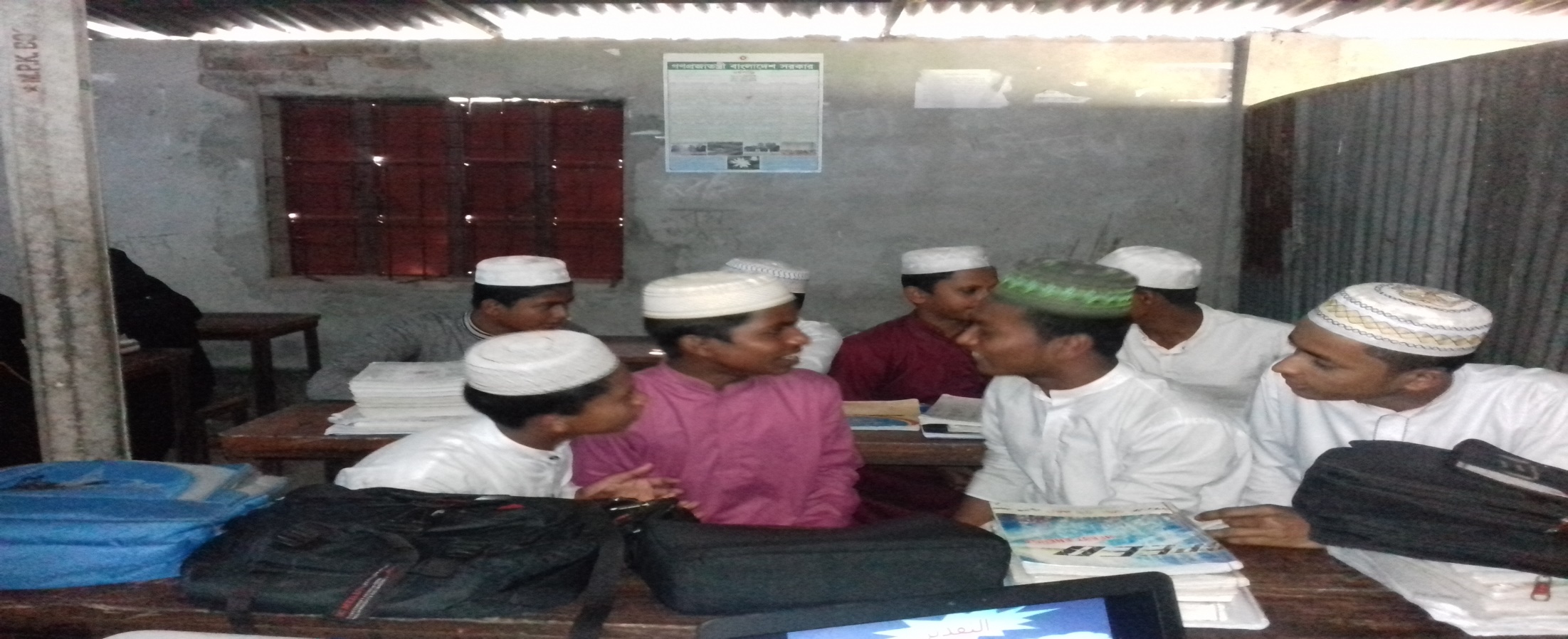 اشرعوا تدريب الحوار زوجيا
الواجب المنزلي
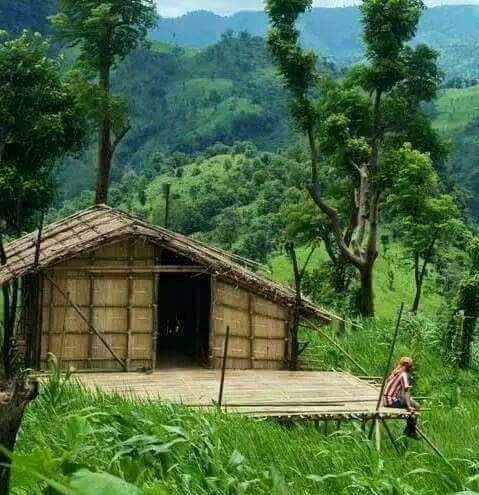 احفظوا الحوار  اقل من ست جمل-
شكرا
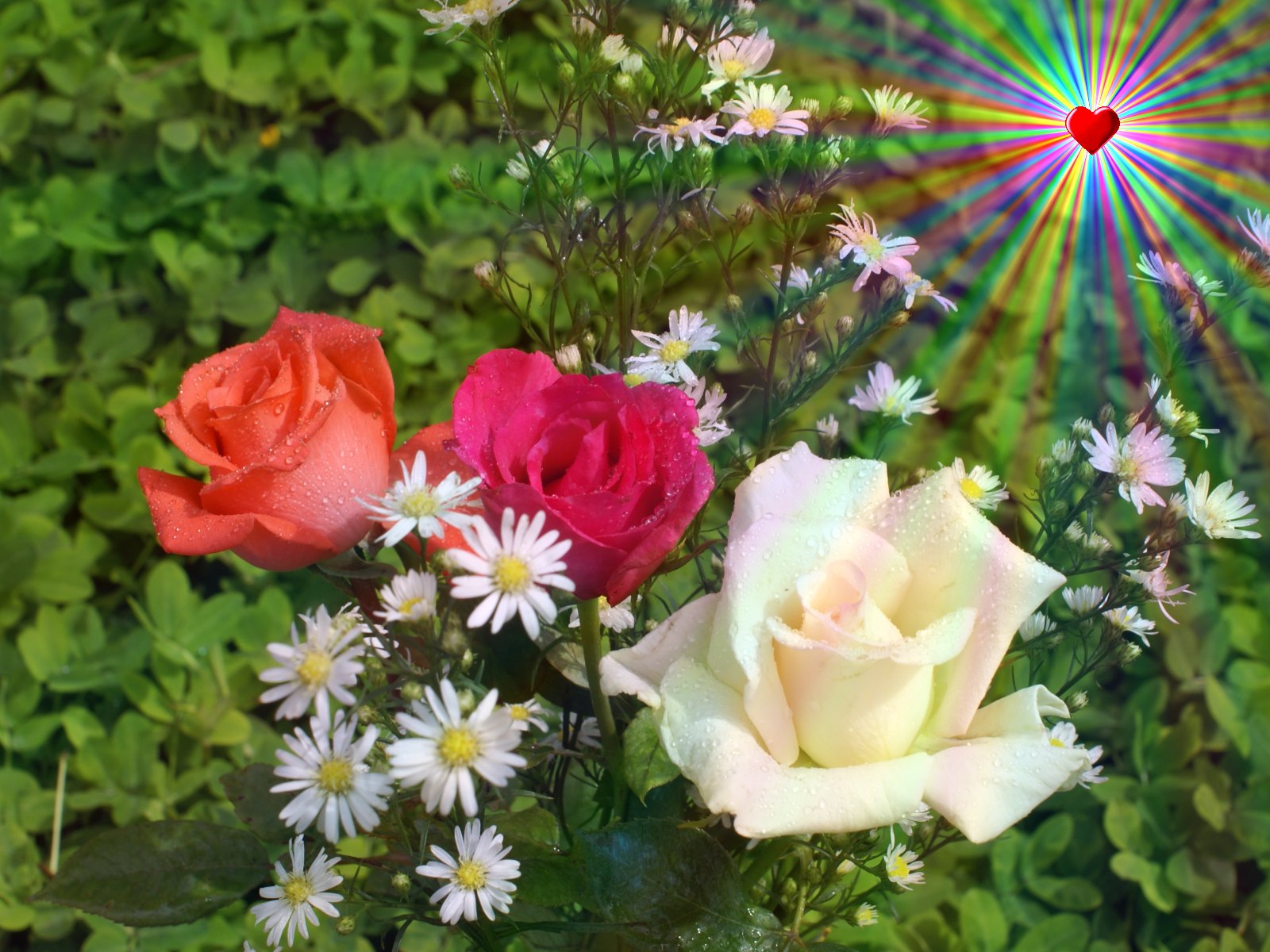 شكرا
الله حافظ
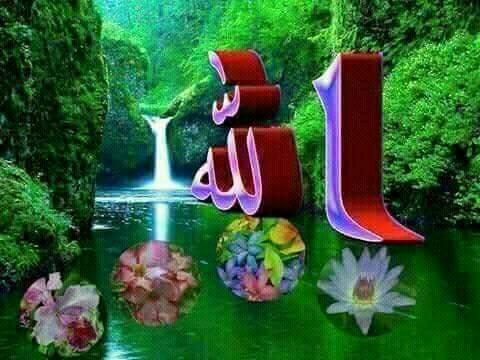